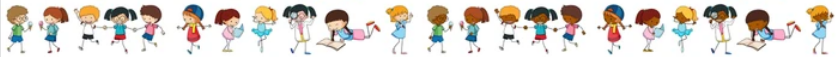 臺南市隆田國小
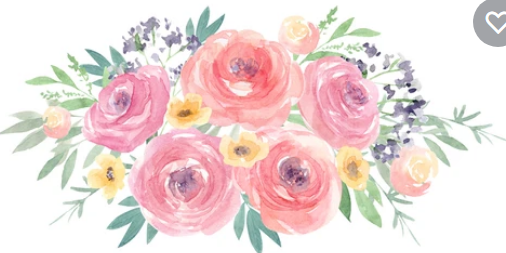 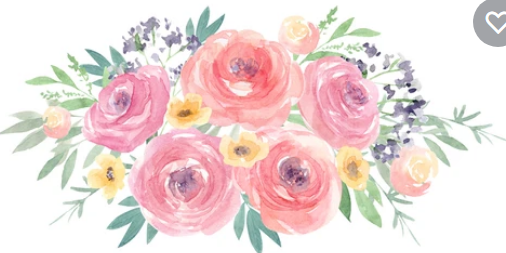 110學年度
新生家長線上始業座談
GOOGLE MEET 網址:https://meet.google.com/szi-dmbd-aja
歡迎加入隆田國小
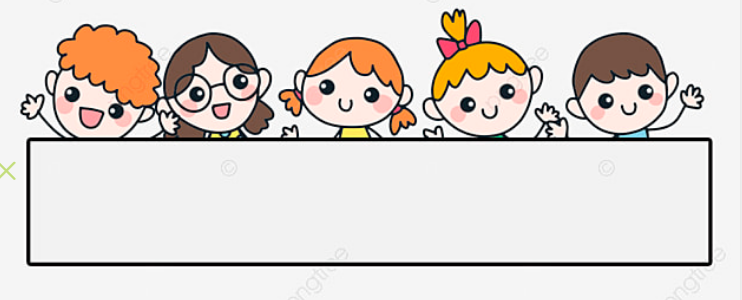 ◎新生家長線上始業座談--流程說明◎
1.校長校務推展報告及介紹師長 

2.處室主任重要業務報告
   (教務處/學務處/總務處)

3.Q & A時間
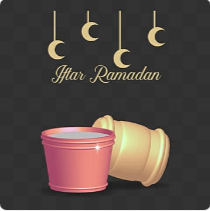 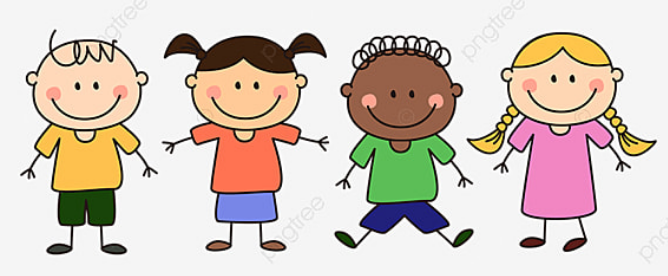 一年級班群師長
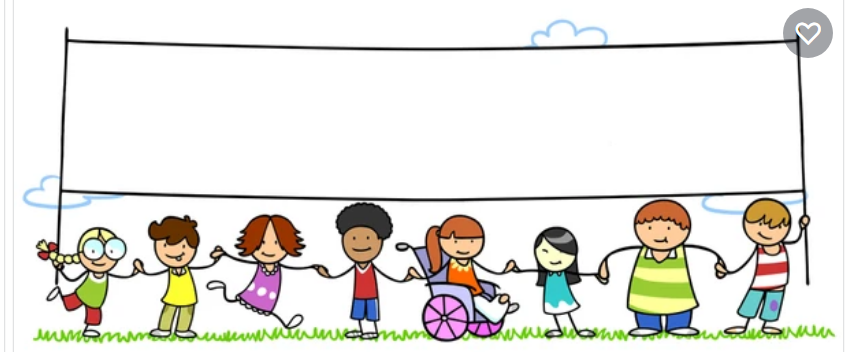 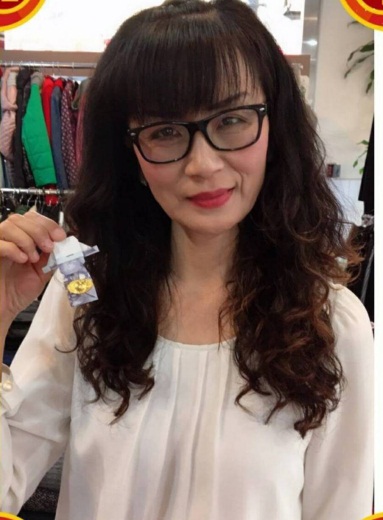 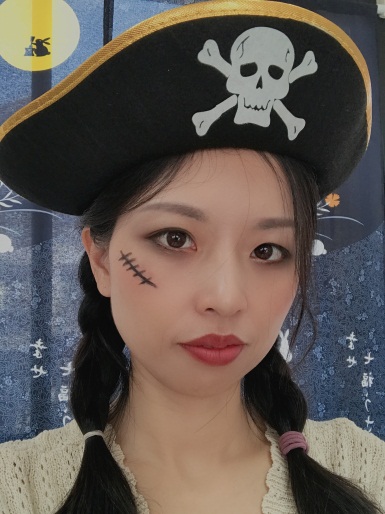 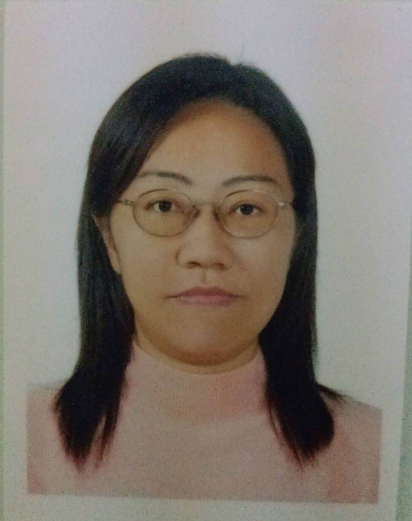 1忠 陳玉春老師
1仁 李季曉老師
1孝 林秀珍老師
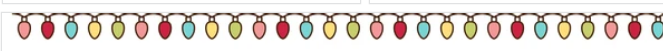 校長/主任/行政團隊師長
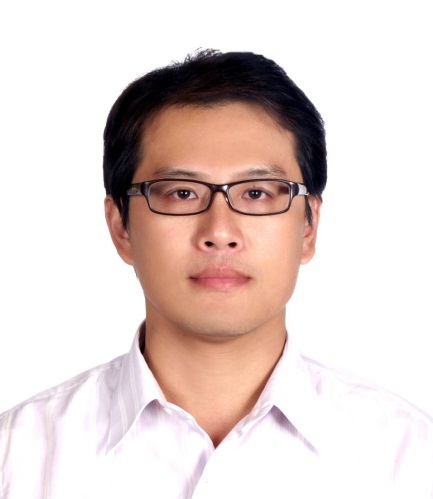 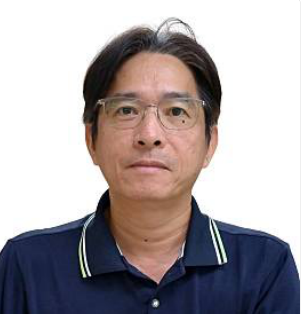 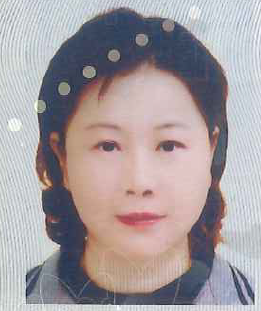 陳立祐 校長
學務主任  吳鴻櫻
教務主任   顏明宏
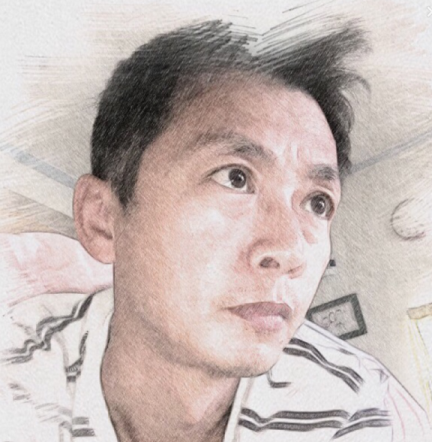 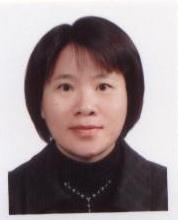 人事主任  林碧娥
總務主任  陳義文
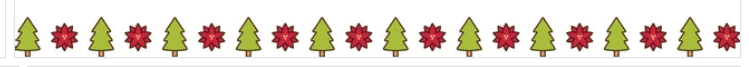 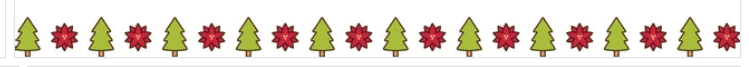 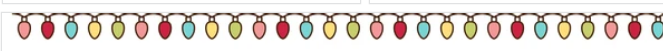 行政團隊師長
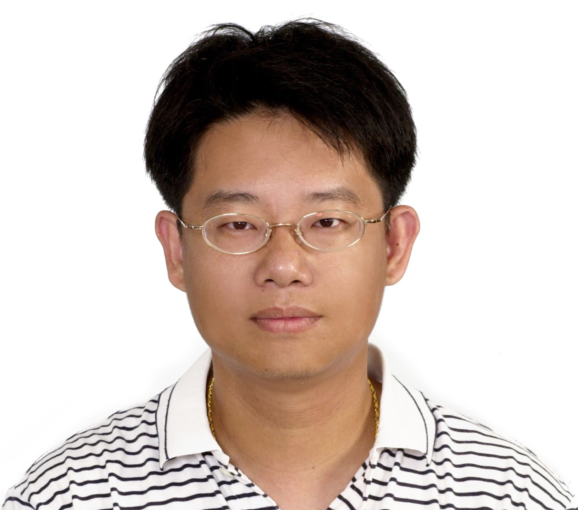 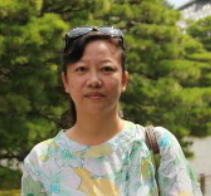 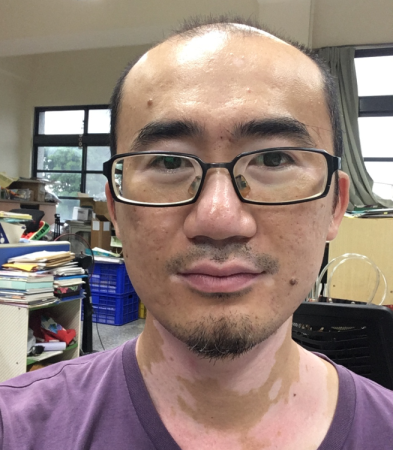 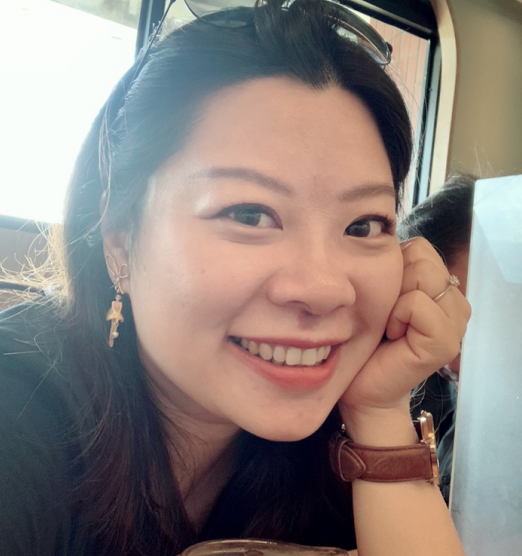 體衛組長 李偉志
生教組長 黃國銓
事務組長  王上營
護理師  陳麗文
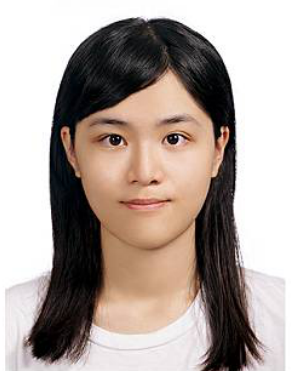 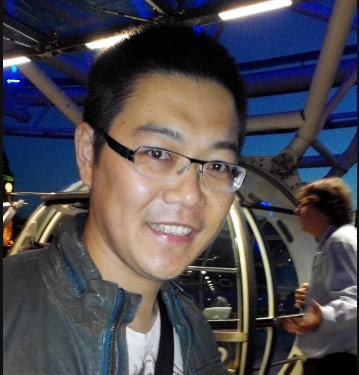 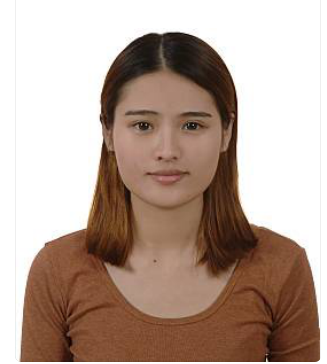 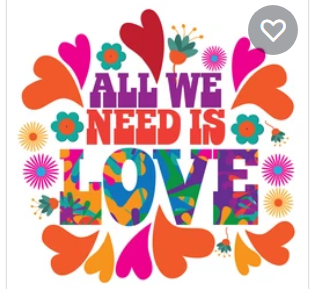 專輔老師 劉映廷
資源班  黃政皓師
特教班  劉雲萱師
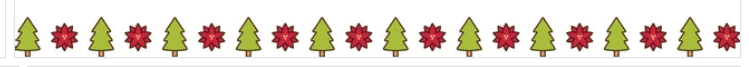 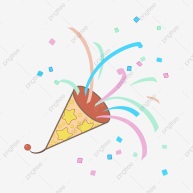 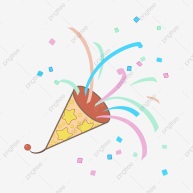 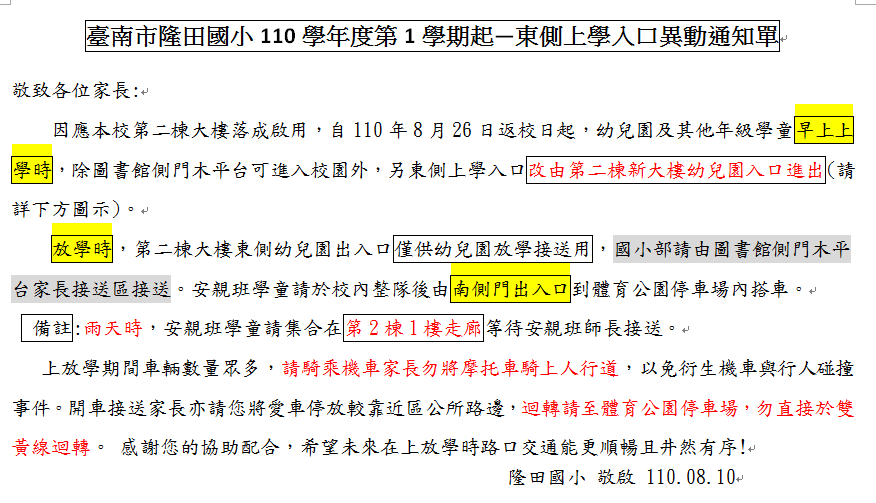 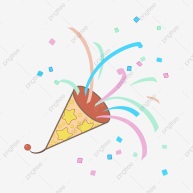 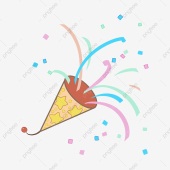 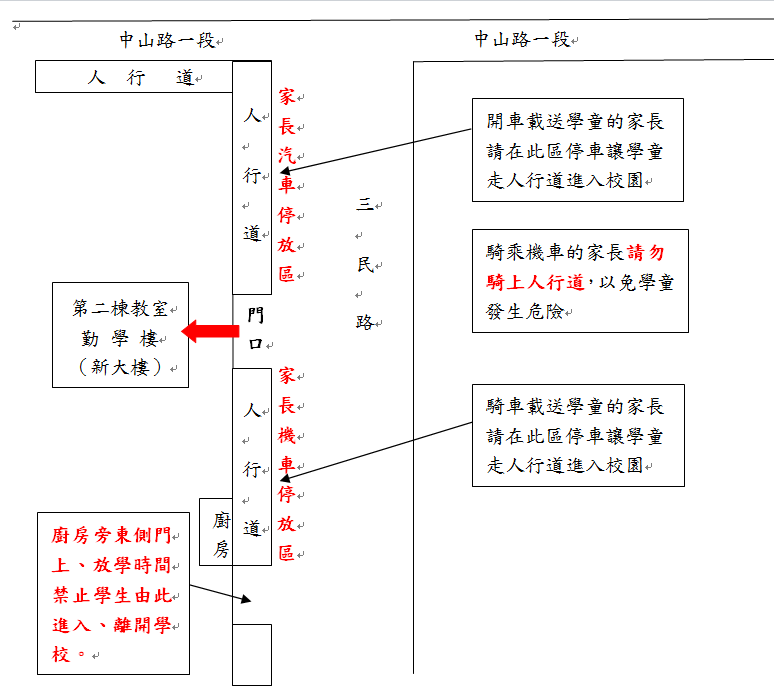 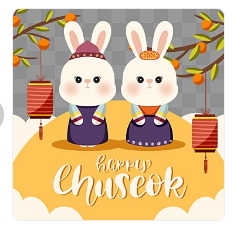 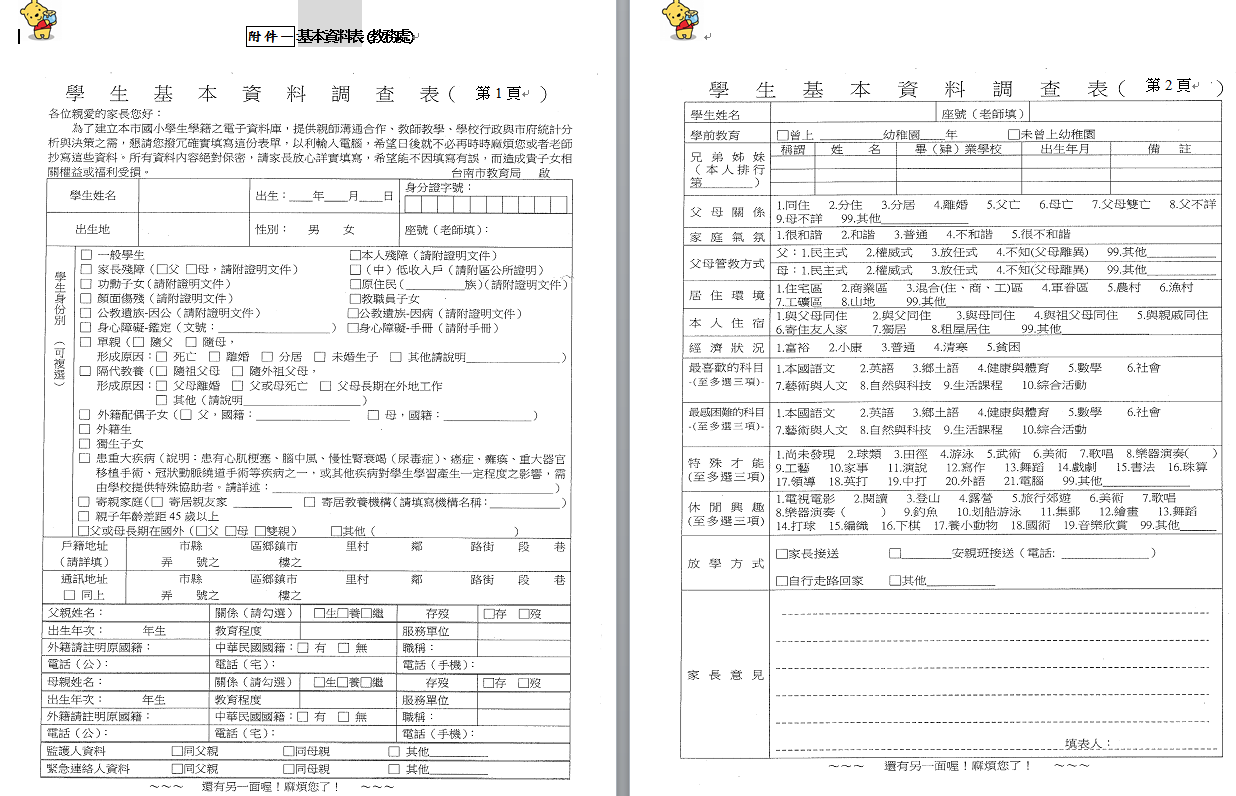 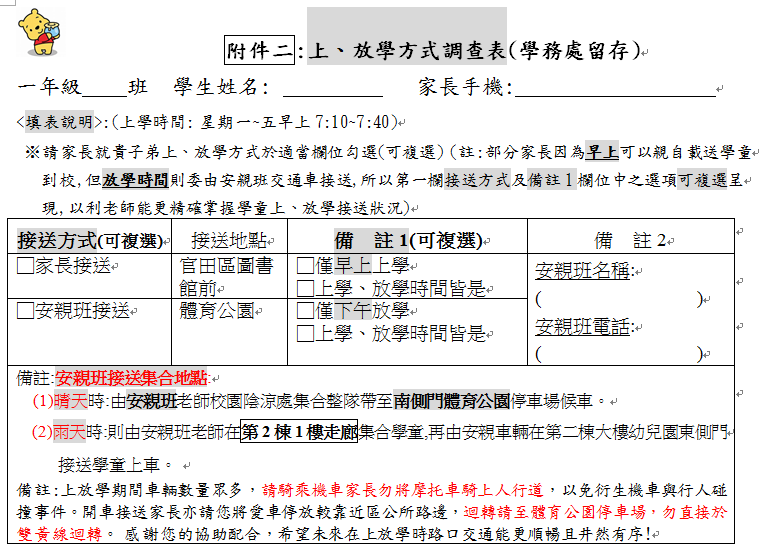 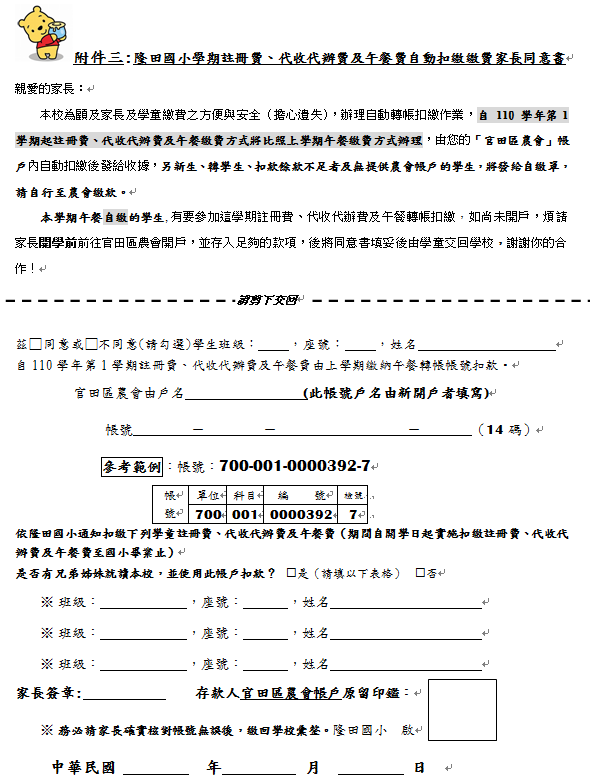 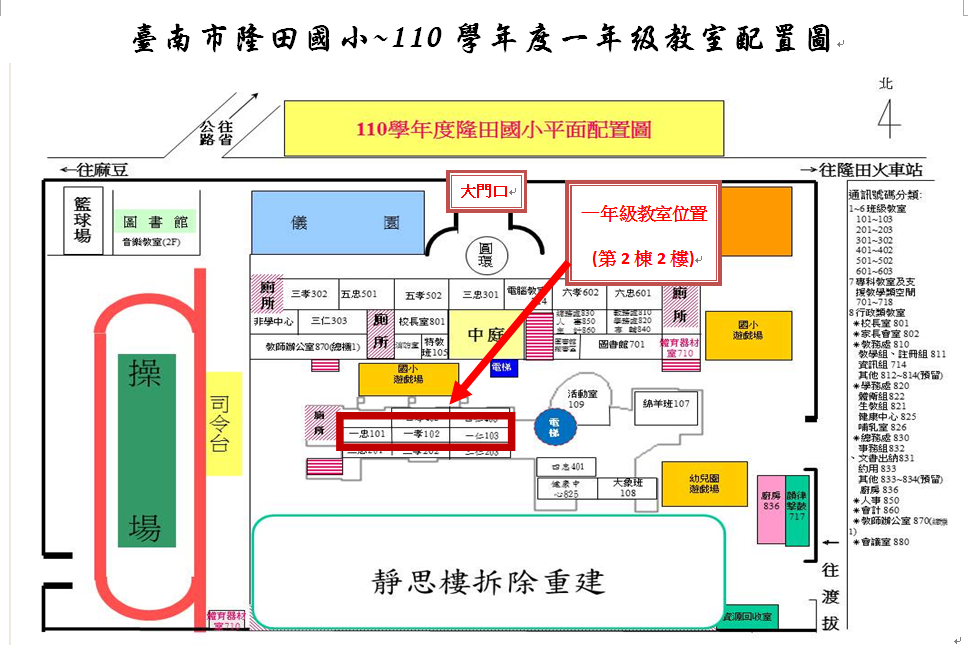 上/放學
接送區
上學入口
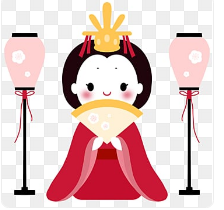 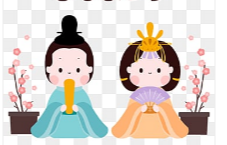 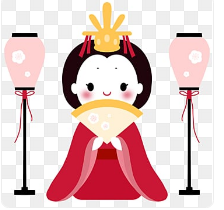 敬致  新生家長的話

(教務/學務/總務
重要業務報告)
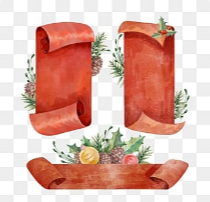 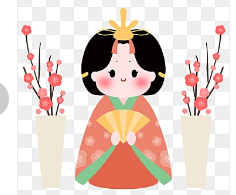 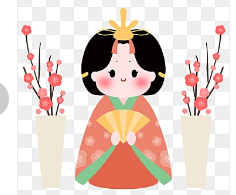 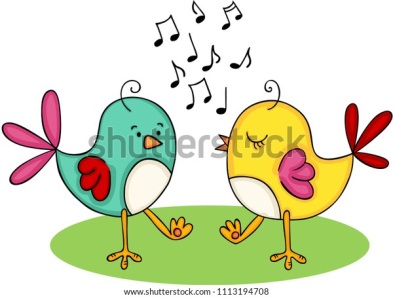 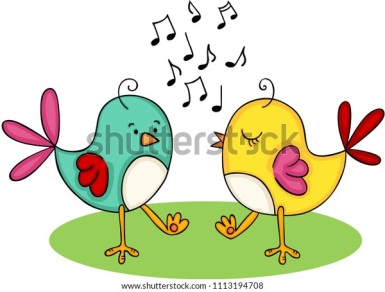 ~感謝您的聆聽~
若有問題除與班級導師用LINE群組聯繫外,
亦可隨時打06-5791047總機870
或於隆田國小臉書留言反映
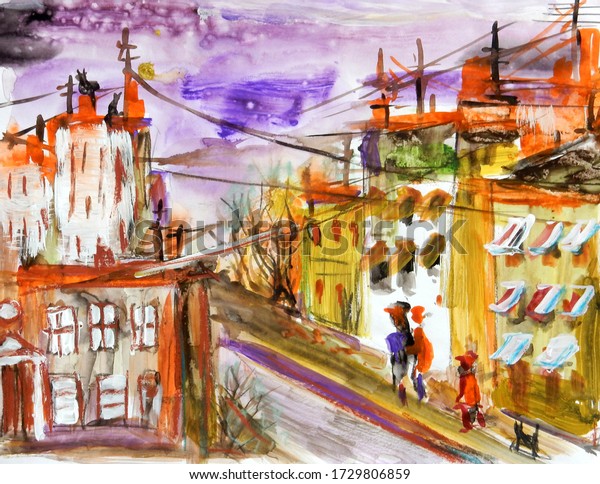 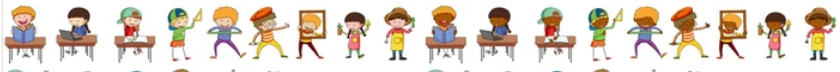